Acts 2:25–28
For David says concerning him, "'I saw the Lord always before me, for he is at my right hand that I may not be shaken; therefore my heart was glad, and my tongue rejoiced; my flesh also will dwell in hope. For you will not abandon my soul to Hades, or let your Holy One see corruption. You have made known to me the paths of life; you will make me full of gladness with your presence.'
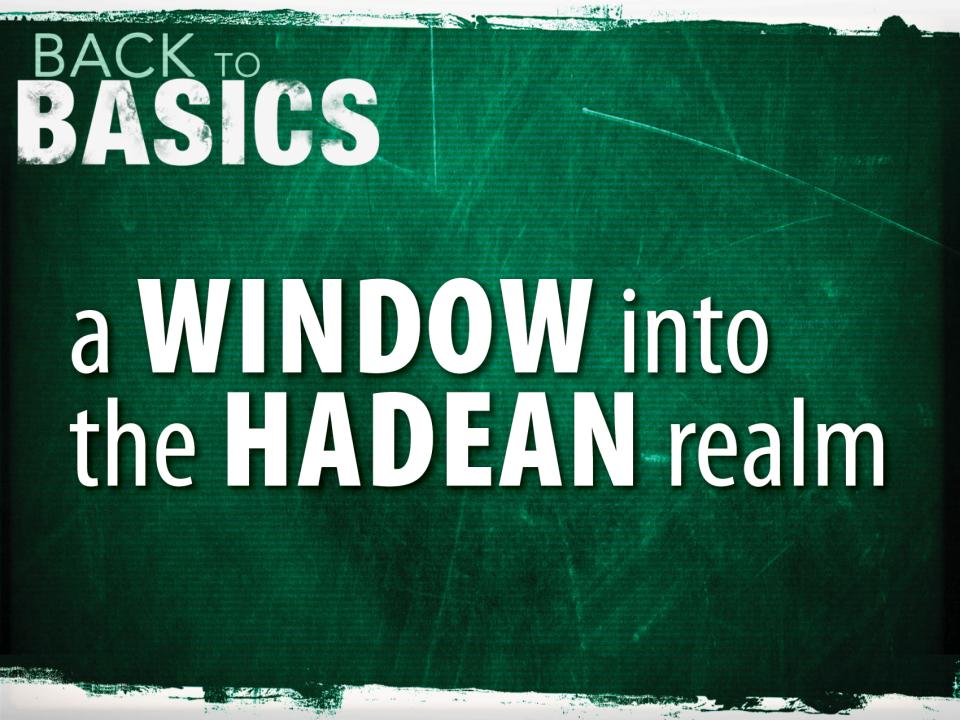 We are introduced to Hadesthrough Jesus.
Luke 23:43
Acts 2:25–28
Jesus’ teaching on the Hadean Raelm.
Luke 16:19–31
What do we see?
There are two divisions: Paradise and Torment.
It is not the same as Heaven and Hell.
It is a place of consciousness.
It is final.
It exceeds expectations.
You are making your reservations now.